Всероссийский конкурс программно – методических разработок «Панорама методических кейсов дополнительного образования художественной  и социально-гуманитарной направленностей»
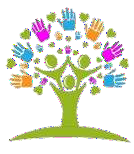 КЕЙС ПРОГРАММНО -  МЕТОДИЧЕСКИХ РАЗРАБОТОК
СОЦИАЛЬНО-
ПЕДАГОГИЧЕСКОЙ  НАПРАВЛЕННОСТИ
«МАРШРУТЫ
ПРОФОРИЕНТАЦИИ»

«Калейдоскоп профессий»
дополнительная общеобразовательная  общеразвивающая программа
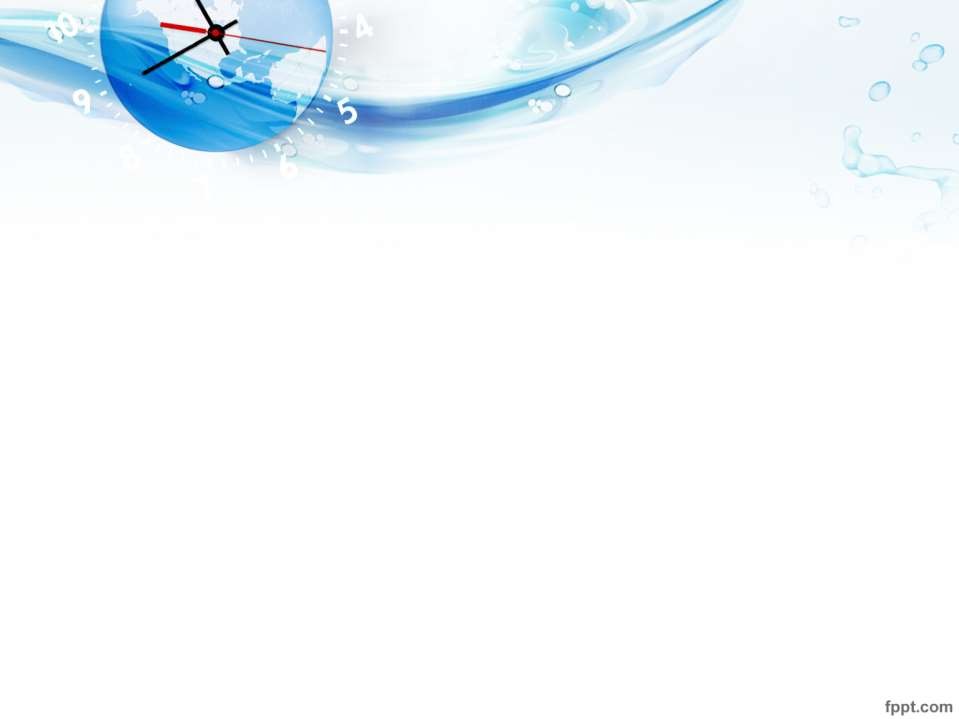 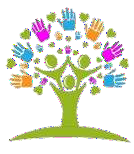 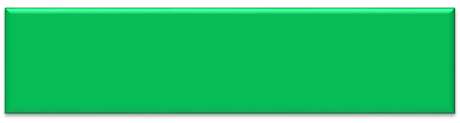 Содержание
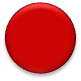 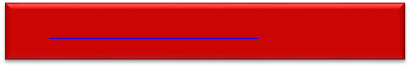 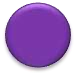 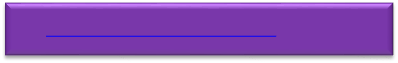 Локальные нормативные акты
Учебно-методические комплекты
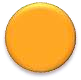 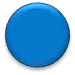 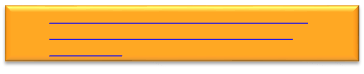 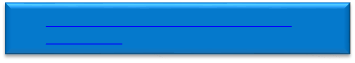 Результаты учета мнения обучающихся и
целевого запроса родителей на выбор  программы
Разработки занятий, дидактические  материалы
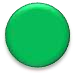 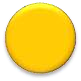 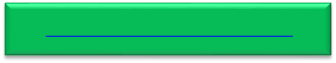 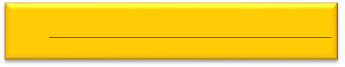 Проектные или игровые технологии
Дополнительная образовательная программа
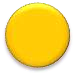 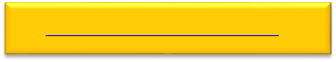 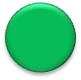 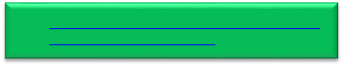 Сценарии, технологические карты
Мониторинг оценивания образовательных
достижений обучающихся
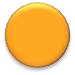 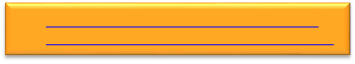 Ссылки и материалы, подтверждающие
участие в образовательных мероприятиях
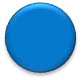 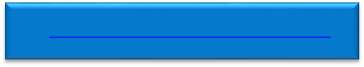 Общественно-профессиональное признание
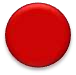 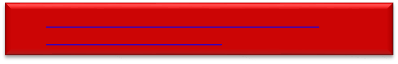 Публикации программно-методических  разработок и материалов
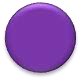 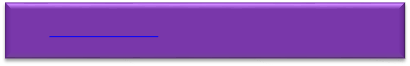 Цифровые следы
Нормативные документы
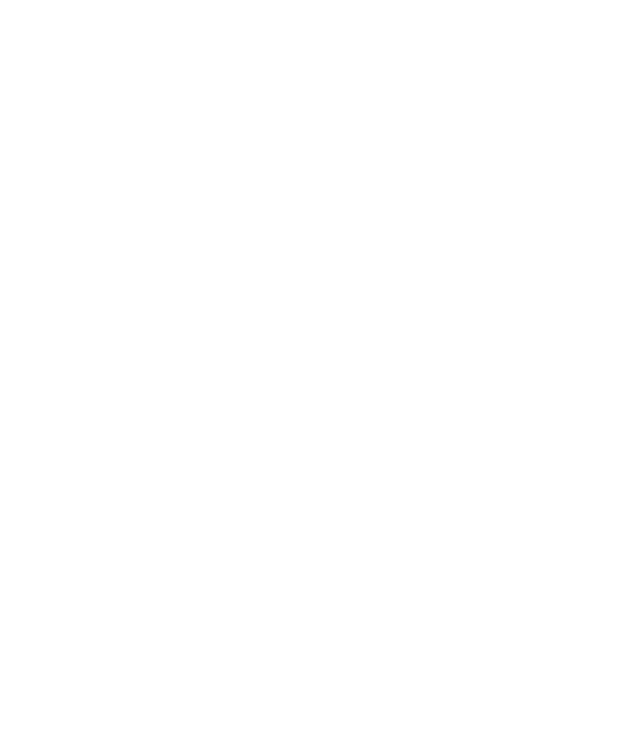 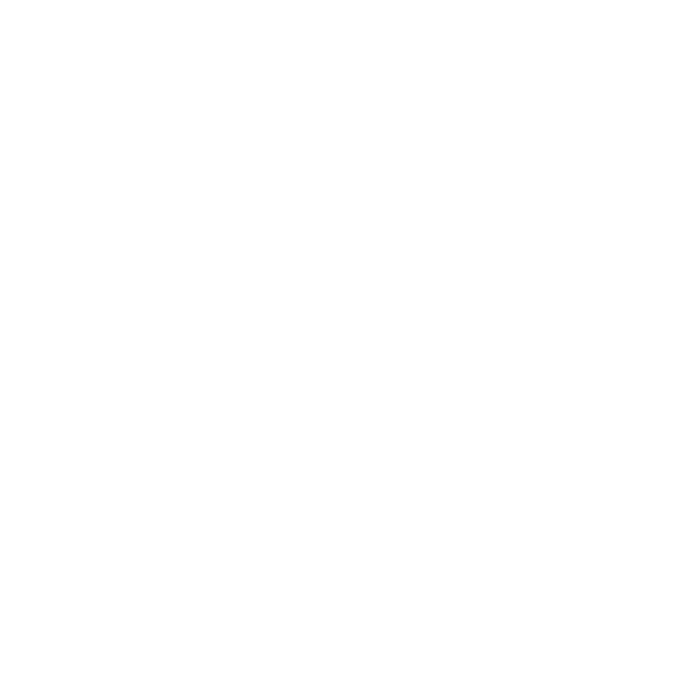 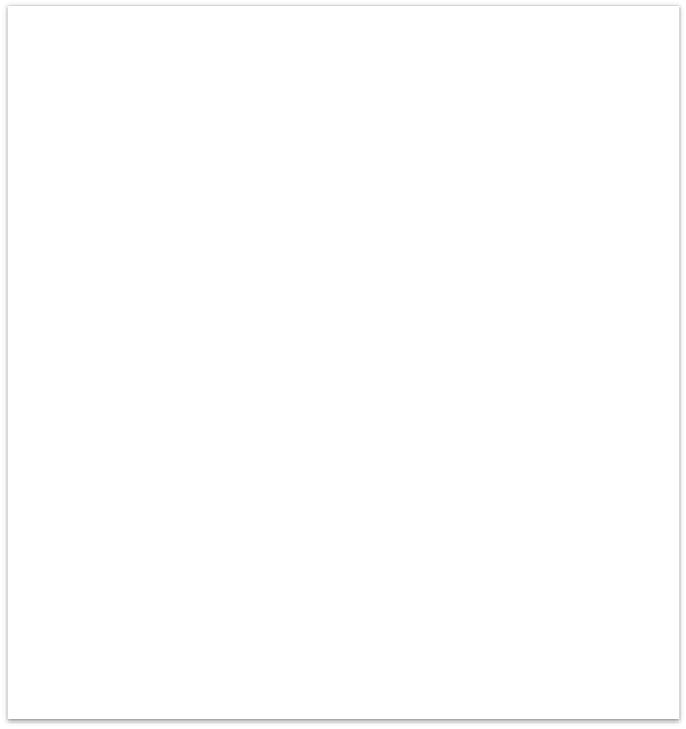 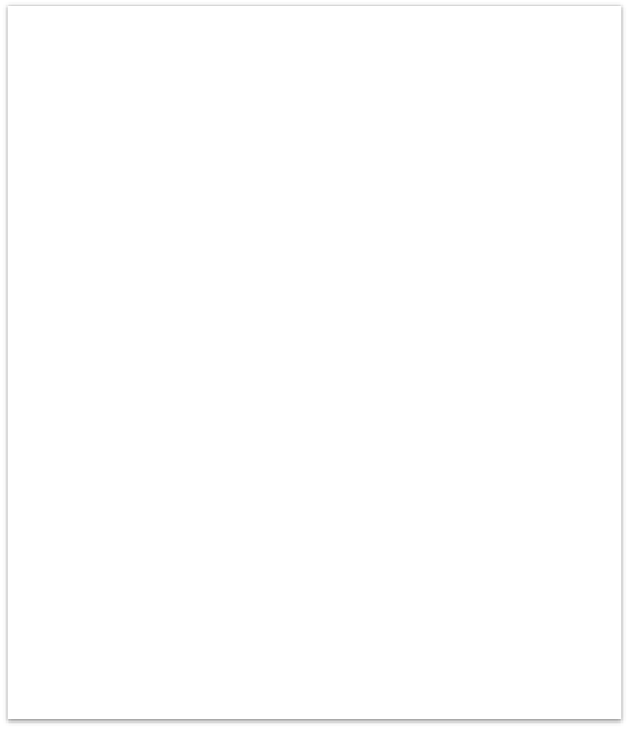 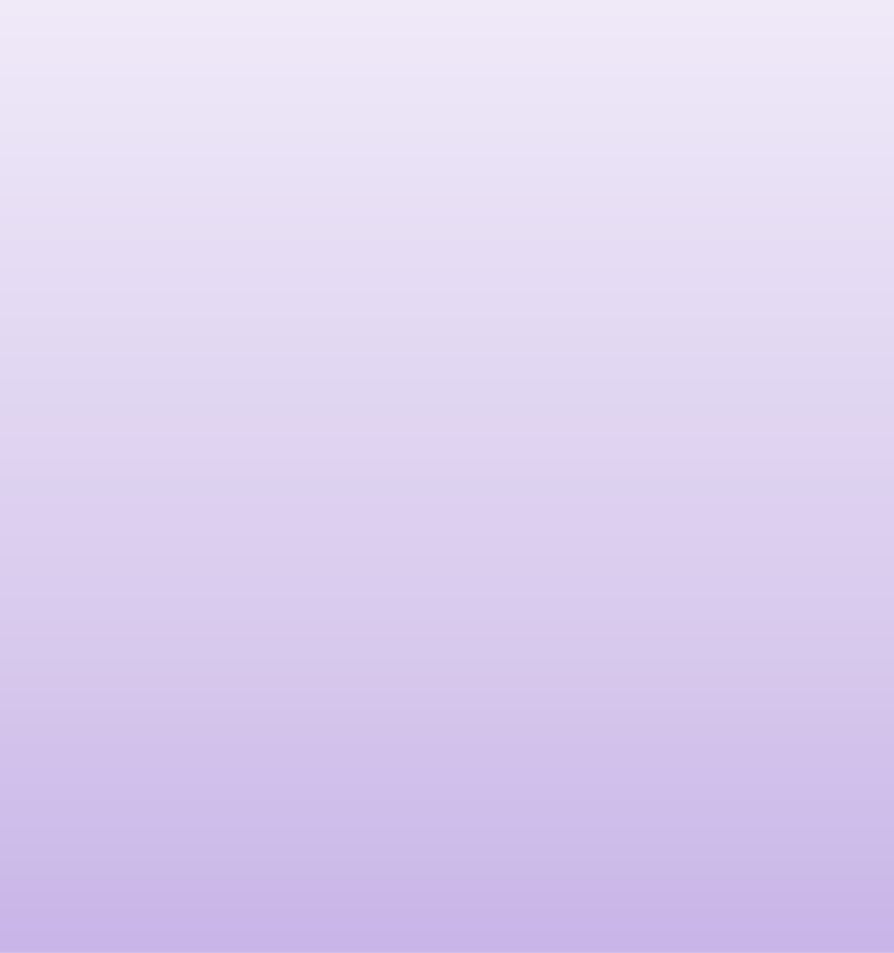 Локальные акты МУЦ
Приказ о проведении
профессиональных проб.
Договор о сотрудничестве.
Положение о
дополнительной  общеобразовательной  программе.
Положение о
профессиональной пробе.
Положение о календарном
учебном графике.
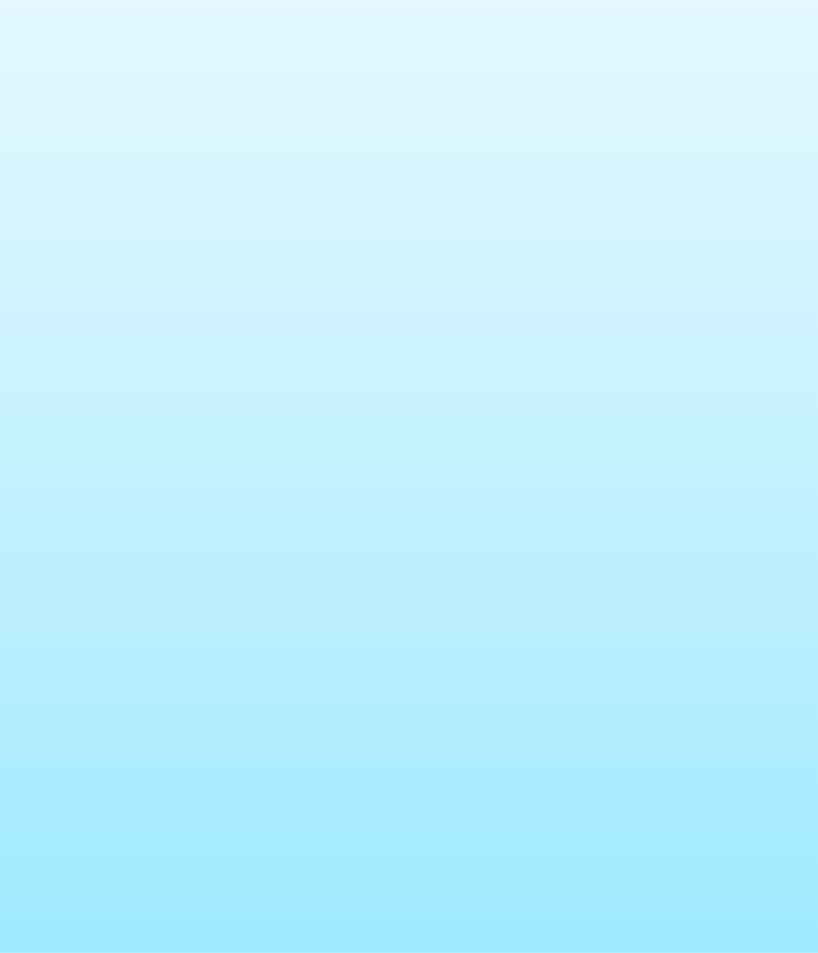 Федеральные нормативные  акты
Региональные нормативные  акты
Муниципальные нормативные
акты
приказ о присвоении МУЦ статуса  ресурсного центра, 2016-2017 уч.год
приказ о присвоении МУЦ статуса
ресурсного центра, 2017- 2018 уч.год
письмо о направлениях  инновационной деятельности на  2017-2018 уч.год
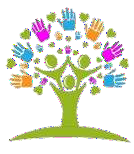 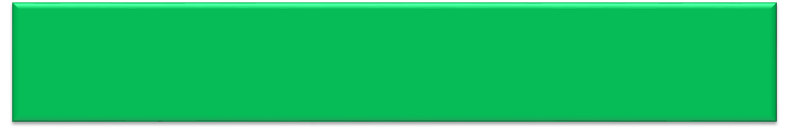 Результаты учета мнений обучающихся и целевого
запроса родителей на выбор программ
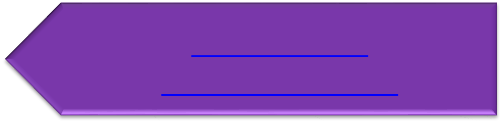 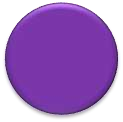 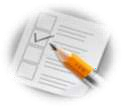 Результаты
анкетирования

Анкета для родителей


Анкета для обучающихся
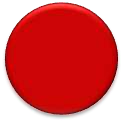 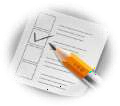 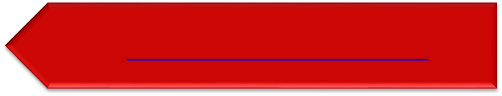 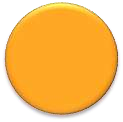 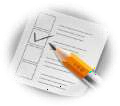 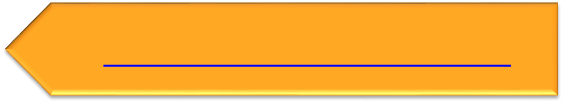 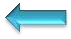 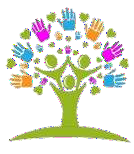 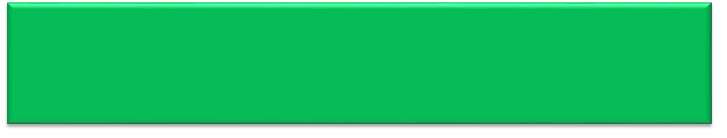 Дополнительная общеобразовательная  программа
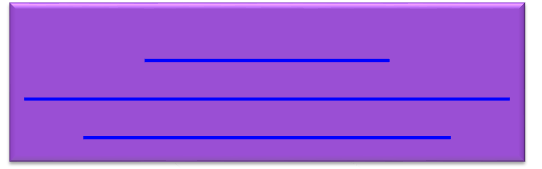 Дополнительная  общеобразовательная программа
«Калейдоскоп профессий
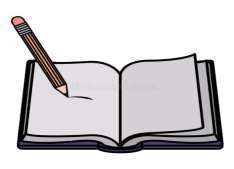 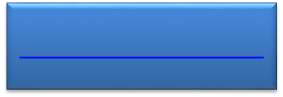 Реализация программы
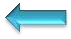 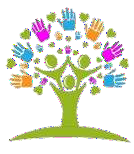 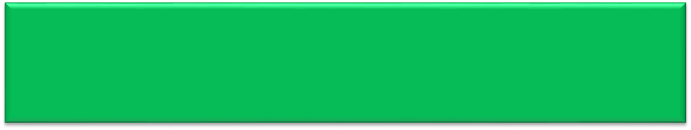 Мониторинг оценивания образовательных  достижений обучающихся
Результаты мониторинга
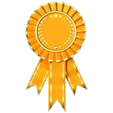 Награды	обучающихся
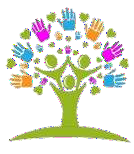 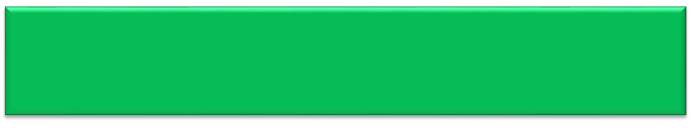 Общественно-профессиональное  признание
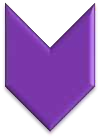 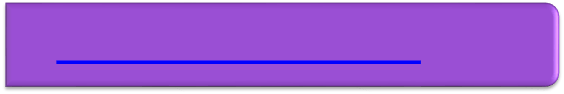 Награды учреждения

Сертификаты

Награды педагогов
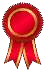 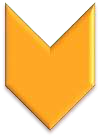 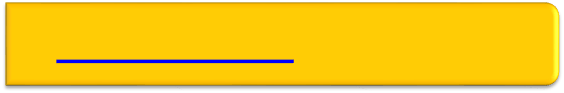 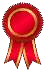 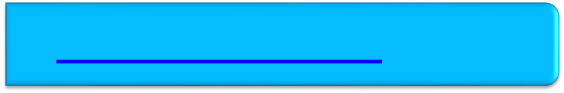 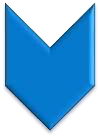 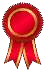 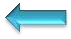 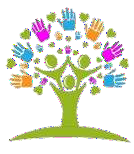 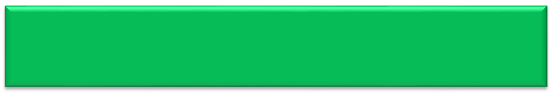 «Цифровые следы»
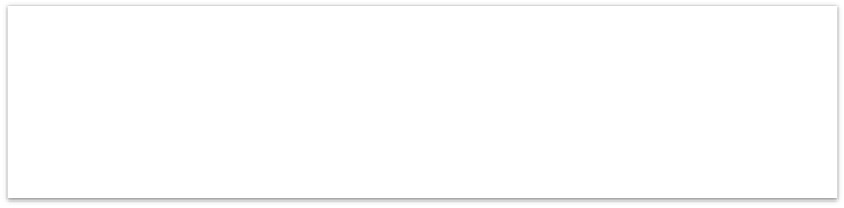 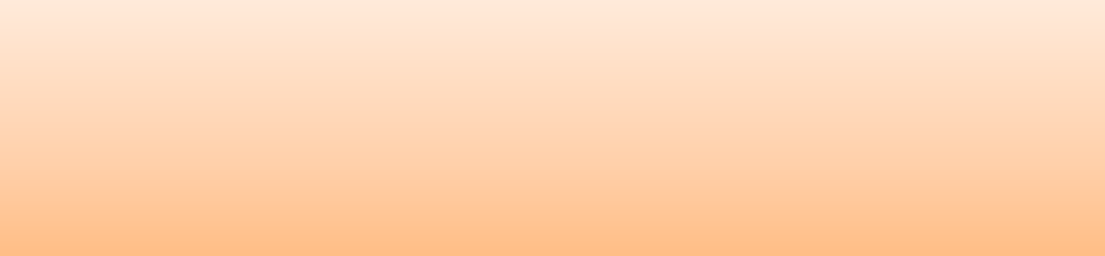 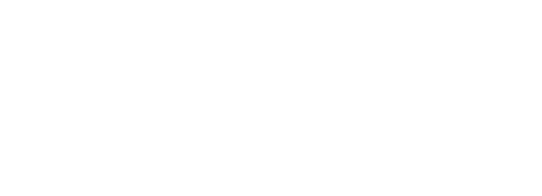 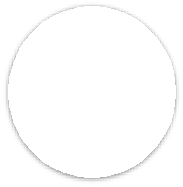 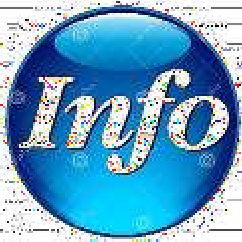 Информация в  социальных сетях


Информация на сайте  Центра
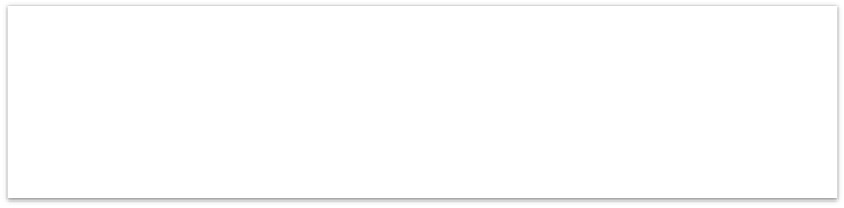 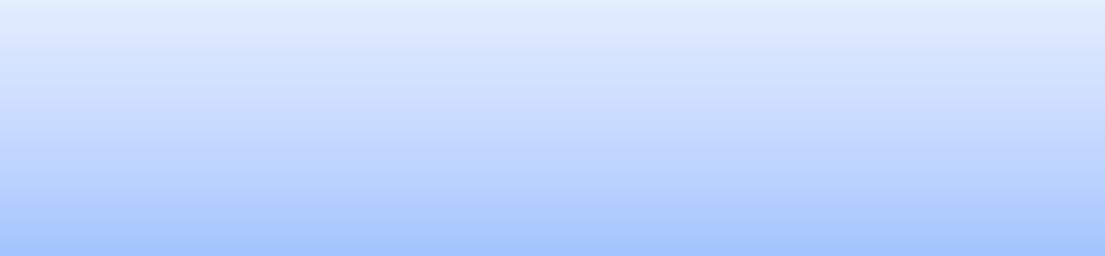 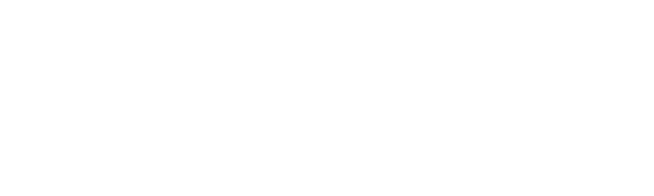 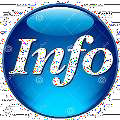 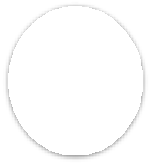 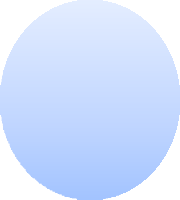 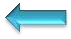 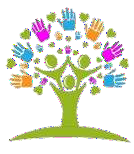 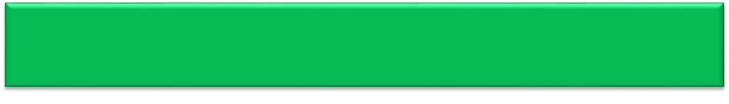 Учебно-методические комплекты
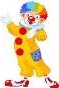 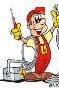 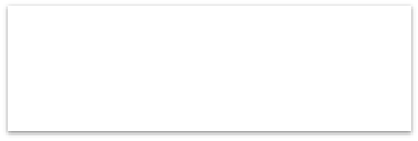 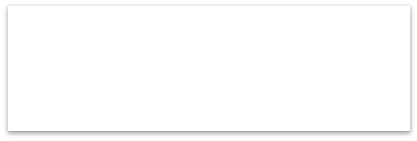 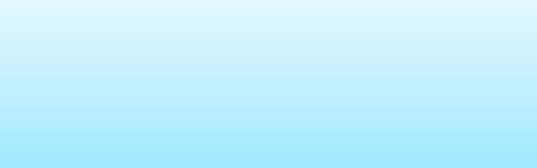 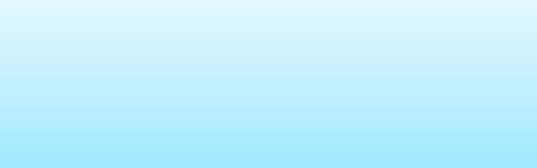 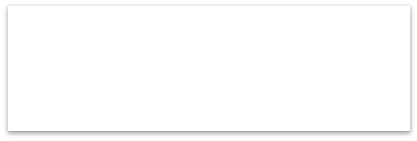 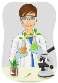 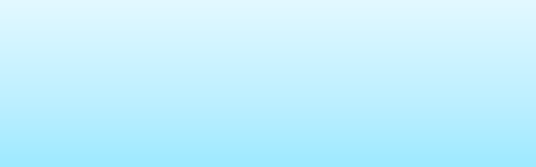 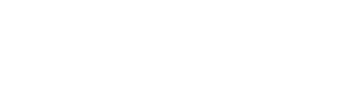 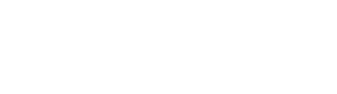 Аниматор
Электромонтажник
Инженер-эколог
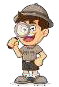 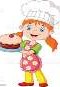 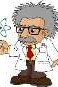 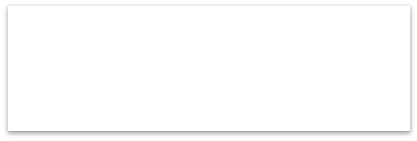 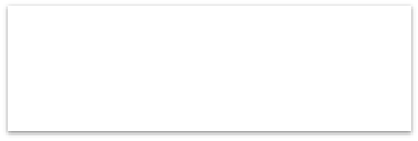 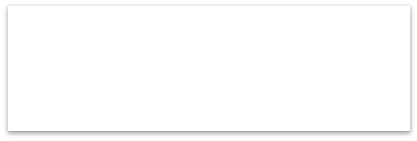 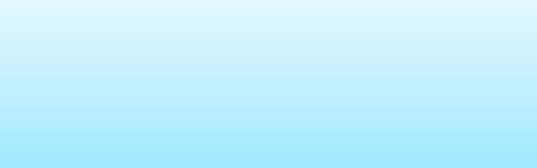 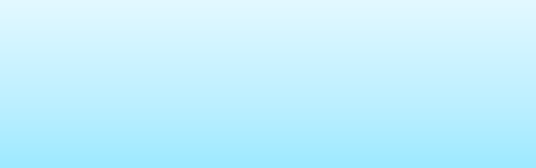 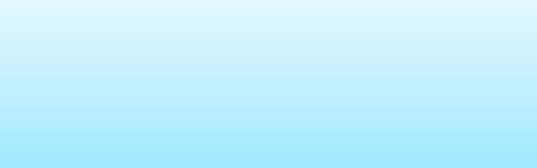 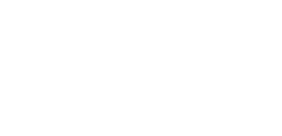 Эксперт-
криминалист
Кондитер
Инженер-физик
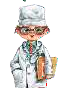 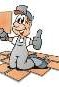 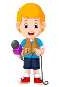 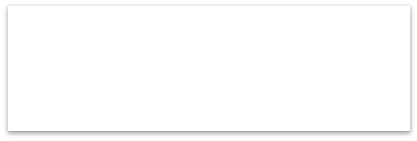 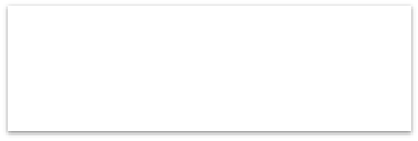 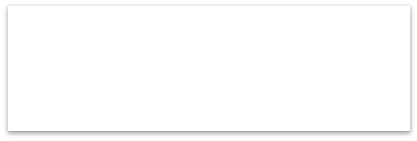 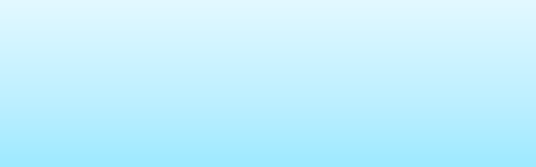 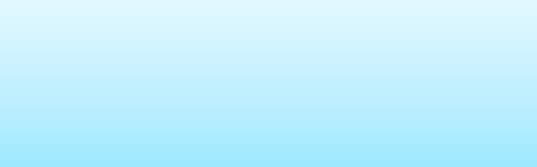 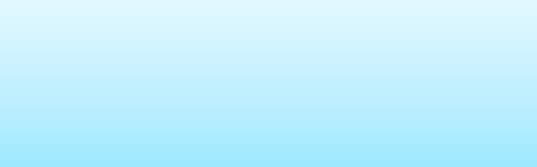 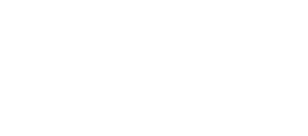 Медицинский
работник
Плиточник
Журналист
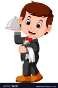 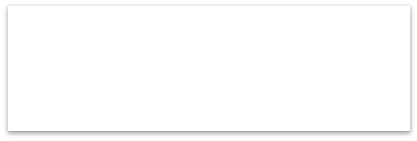 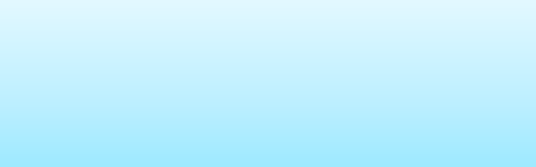 Официант
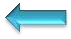 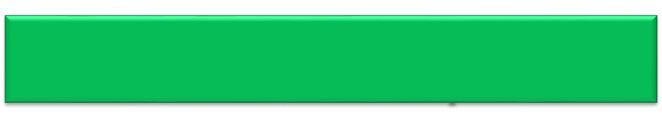 Разработки занятий,
дидактические материалы
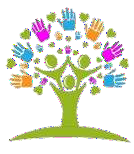 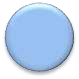 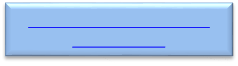 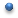 Опросник самоотношения
обучающихся
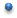 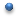 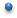 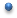 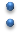 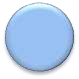 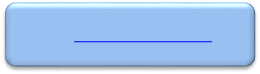 Проба «Плиточник»
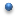 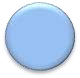 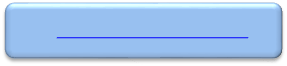 Проба «Электромонтажник»
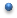 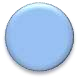 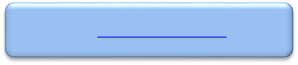 Проба «Кондитер»
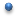 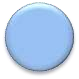 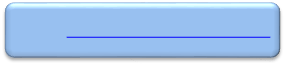 Проба «Эксперт-криминалист
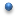 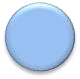 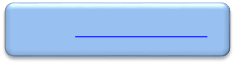 Проба «Официант»
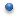 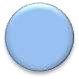 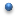 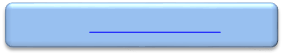 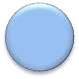 Проба «Аниматор»


Проба «Медицинский работник»
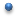 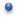 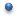 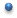 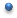 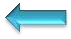 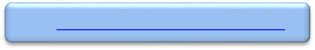 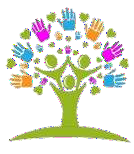 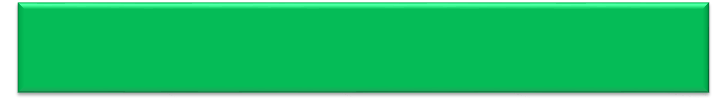 Проектные или игровые технологии
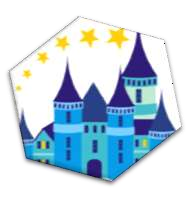 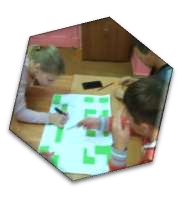 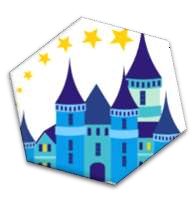 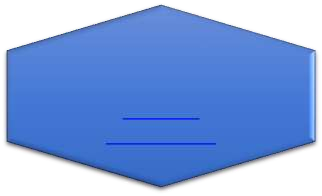 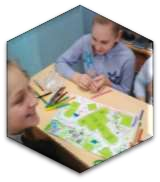 Профориентационная  игра
«Город
Мастеров»
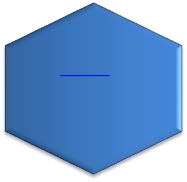 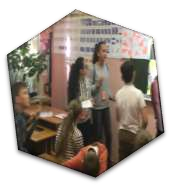 Игры и  игровые  технологии
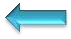 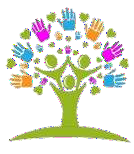 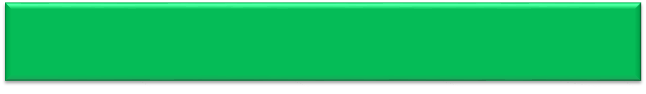 Сценарии, технологические карты
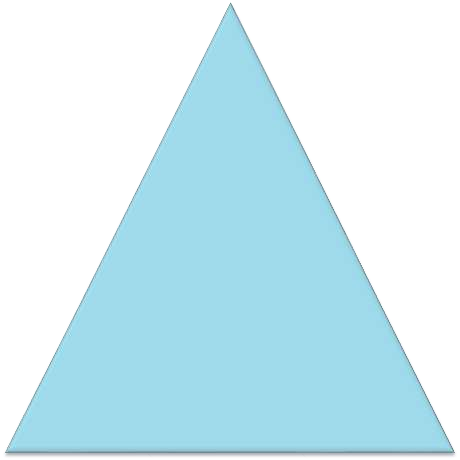 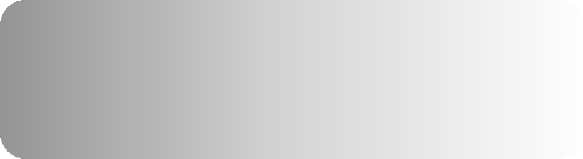 Проба «Кондитер»

Проба
«Электромонтажник»

Проба «Плиточник


Игра «Город Мастеров»
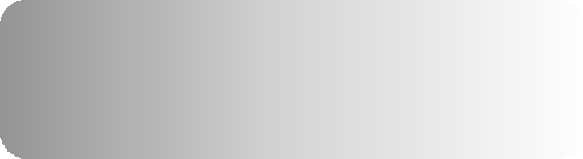 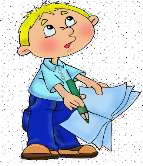 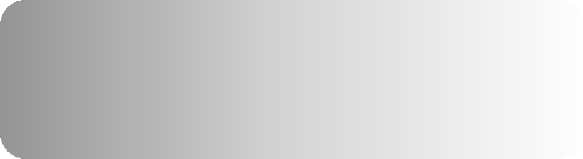 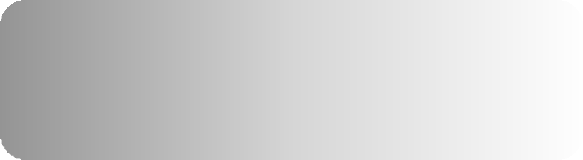 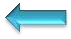 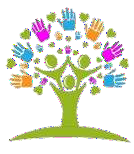 Ссылки, материалы, подтверждающие  участие в образовательных мероприятиях
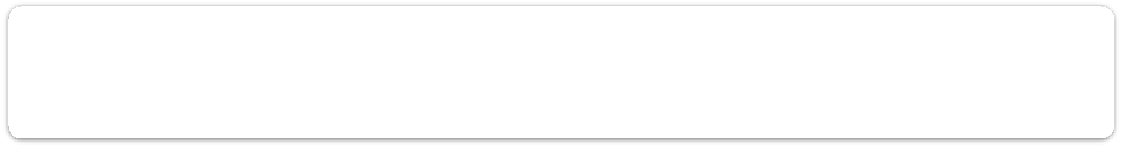 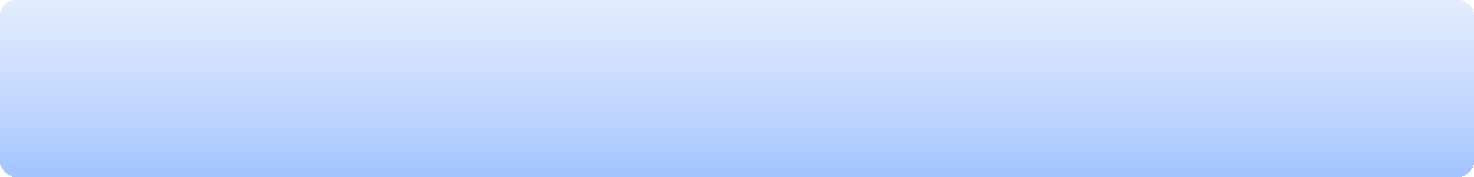 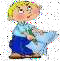 Проведение профессиональных проб

Организация профориентационных
экскурсий
Профориентационные мероприятия и
мастер-классы

Выступления
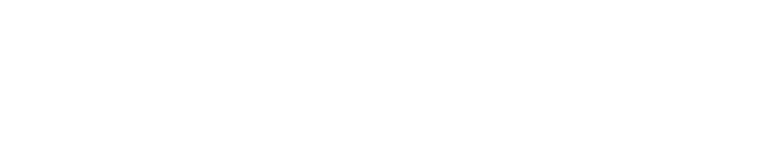 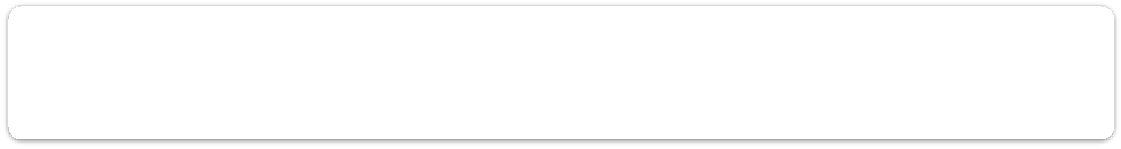 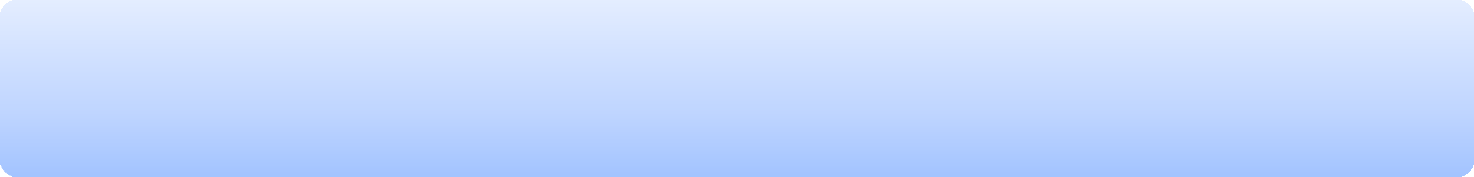 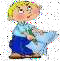 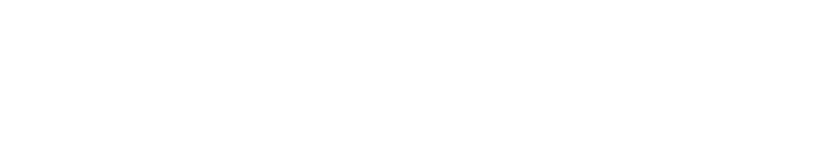 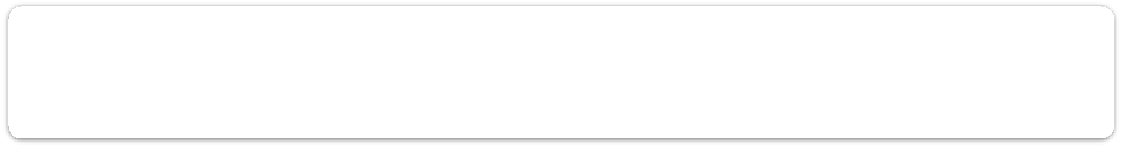 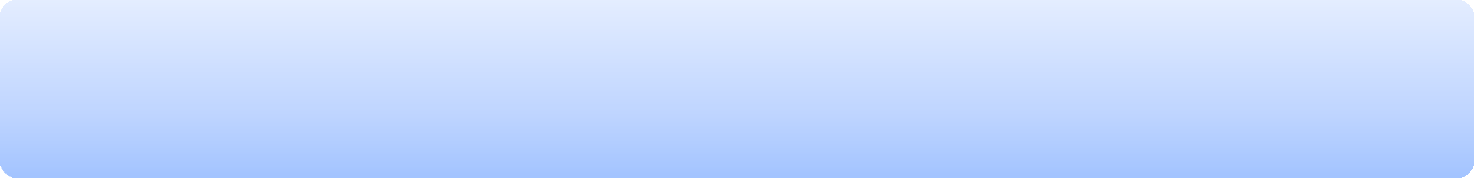 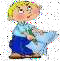 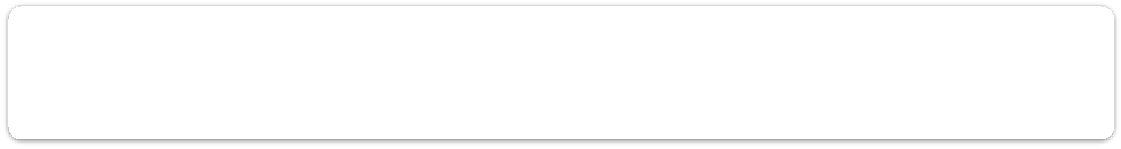 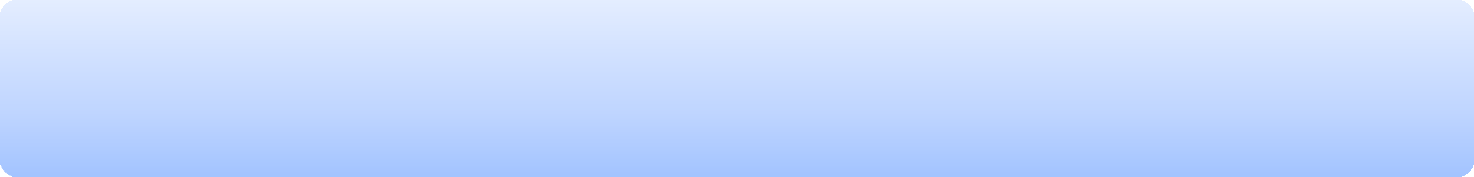 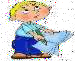 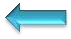 Публикации программно-методических  разработок и материалов
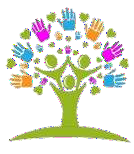 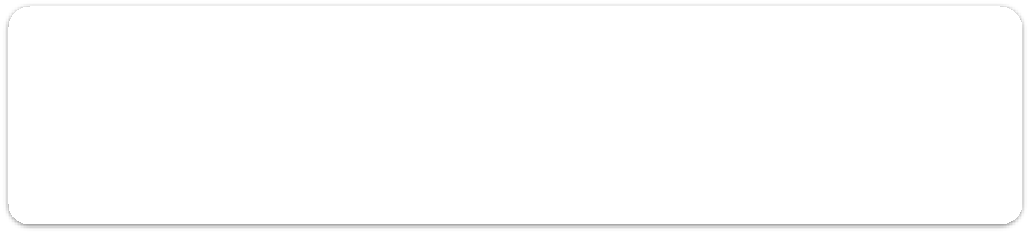 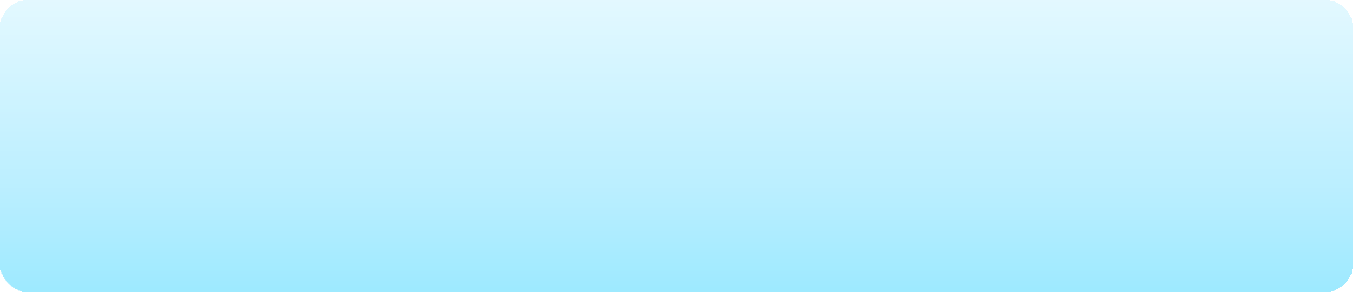 - Публикации
- Организация профессионального
самоопределения учащихся


Стендовый доклад

Презентации
Проведение профессиональных проб в МУЦ
Профориентационная работа МУЦ
Выступление к презентации
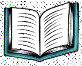 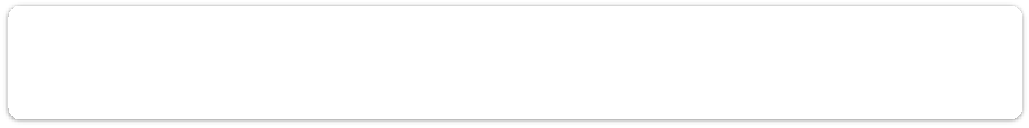 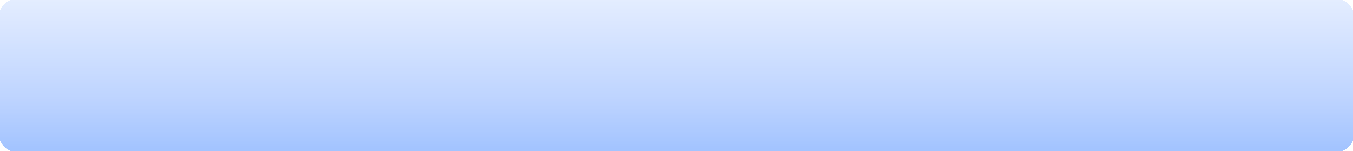 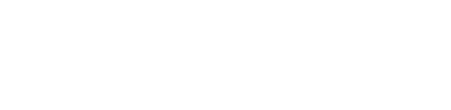 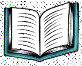 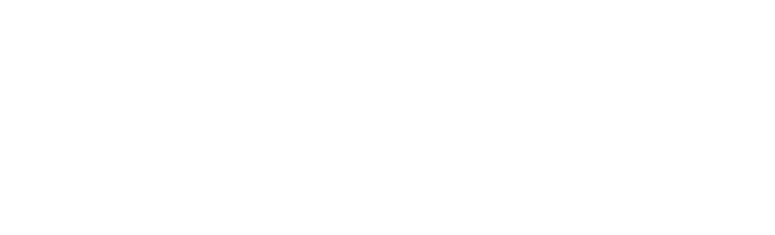 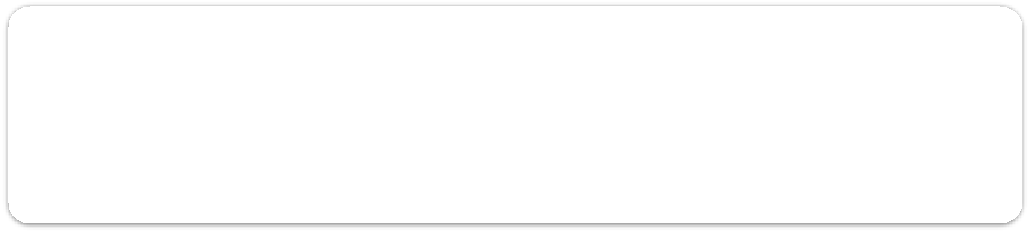 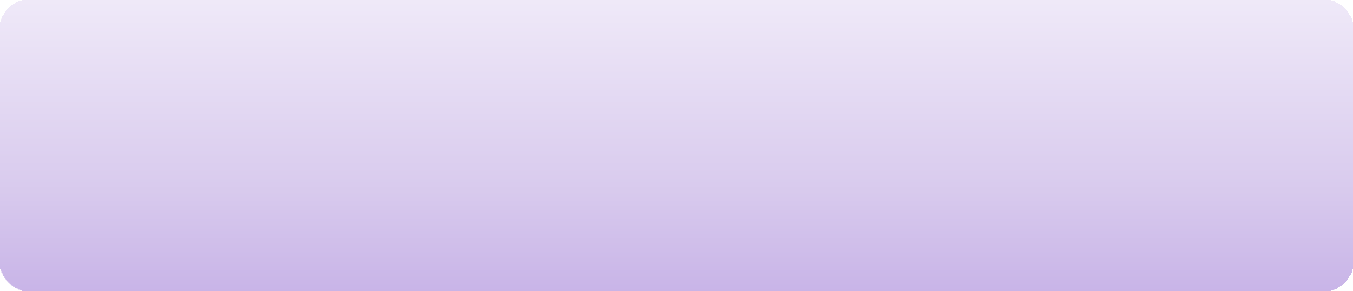 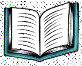 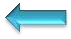 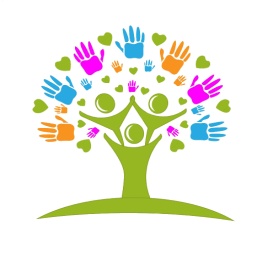 Муниципальное образовательное учреждение дополнительного образования 
 «Межшкольный учебный центр  Кировского и Ленинского районов»
Спасибо за внимание!
Исаковская Марина Владимировна, 
заведующая отделом социально-гуманитарной направленности МОУ ДО «МУЦ Кировского и Ленинского районов»
Адрес: Ул. Кудрявцева д. 26
http://muklen.edu.yar.ru/
E-mail: muts.kirlen@yandex.ru
Тел.: 8(4852) 73-82-72